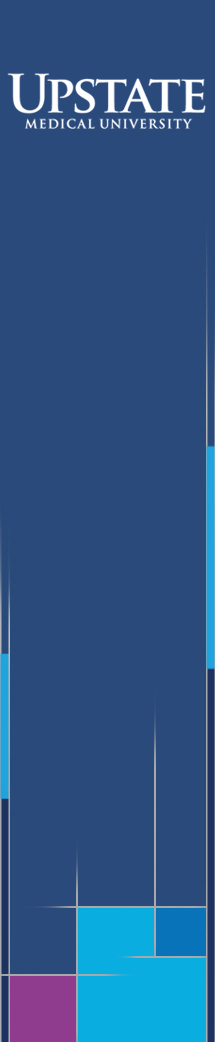 Making Shared Decisions
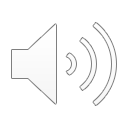 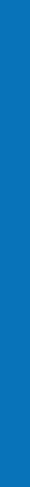 What is shared decision making?
Patients/caregivers and doctors can work together to make choices. This is called shared decision making. Patients/caregivers and doctors select tests, treatments and care plans. Doctors use their medical knowledge to narrow down the options. Patients/caregivers explain their preferences and values. Together they decide which plan has the least risk and the most benefit. It also helps doctors explain different plans so that patients/caregivers understand what they have to do next.
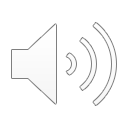 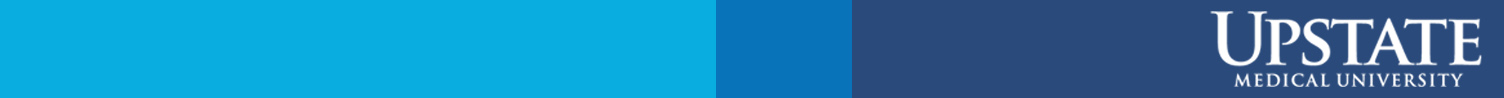 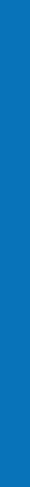 When patients/caregivers are a part of shared decision making they…
Learn about their health and understand their current issues
Recognize that a choice needs to be made and learn about their options
Understand benefits and risks of different options
Work together with their doctor to make the right choice for them
Can be comfortable with the plan they made with their doctor
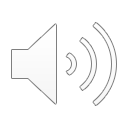 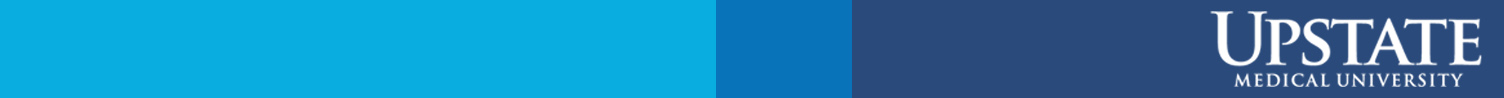 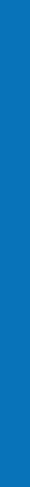 Does it make a difference?
Yes! Shared decision making helps doctors and patients/caregivers agree on a health care plan. It helps create a trusting relationship between the doctor and patient. Patients/caregivers following shared decision making are less likely to regret their decision, and more likely to stick to their treatment plan.
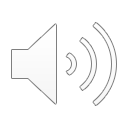 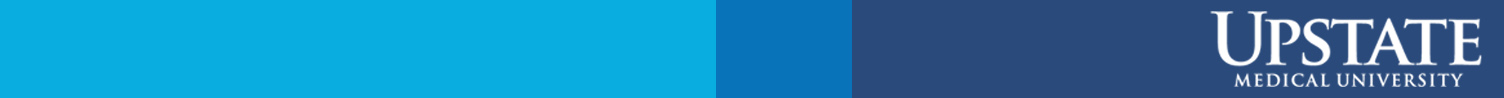 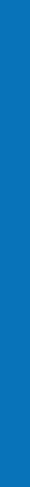 How to prepare:
Write down your personal values and preferences
Write down the questions you have for your doctor
Bring the list to your next appointment with your healthcare provider
 
Interested in learning more? Ask your doctor or health care provider.
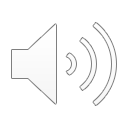 Created September 2019. Medically reviewed by Sharon Brangman, MD, FACP, AGSF
Légaré, F., Adekpedjou, R., Stacey, D., Turcotte, S., Kryworuchko, J., Graham, I. D., … Donner-Banzhoff, N. (2018). Interventions for increasing the use of shared decision making by healthcare professionals. The Cochrane database of systematic reviews, 7(7), CD006732.          	                             doi:10.1002/14651858.CD006732.pub4
NIH Medline Plus. (2019). Shared decision making. Retrieved from https://medlineplus.gov/ency/patientinstructions/000877.htm
National Learning Consortium (2013). Shared decision making. Retrieved from     https://www.healthit.gov/sites/default/files/nlc_shared_decision_making_fact_sheet.pdf
This program was funded through a Patient-Centered Outcomes Research Institute® (PCORI®) Eugene Washington PCORI Engagement Award (14197-RFSUNY). The views presented in this educational module are solely the responsibility of the author(s) and do not necessarily represent the views of the Patients-Centered Outcomes Research Institute® (PCORI®), its Board of Governors or Methodology Committee.
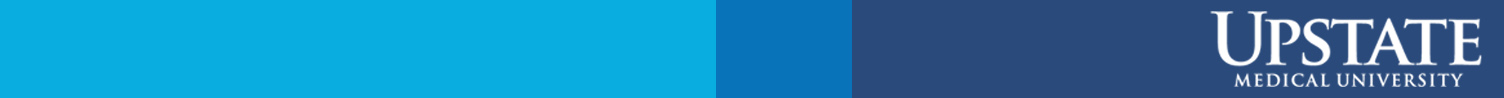